عالم النوم والأحلام 

الصف السادس
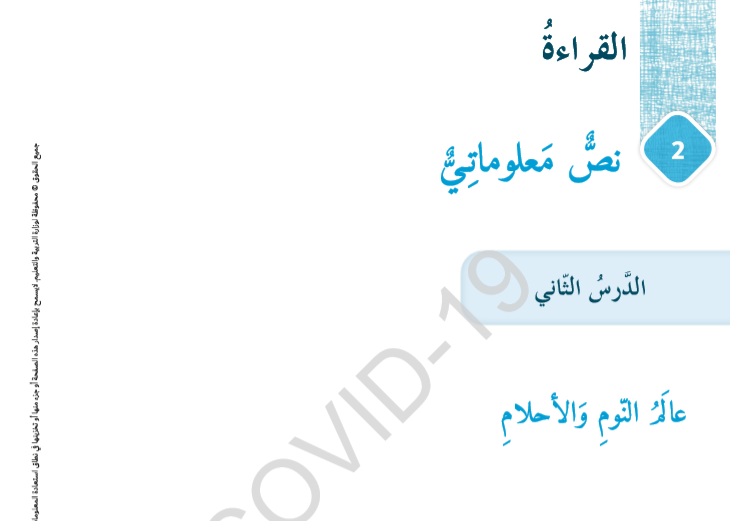 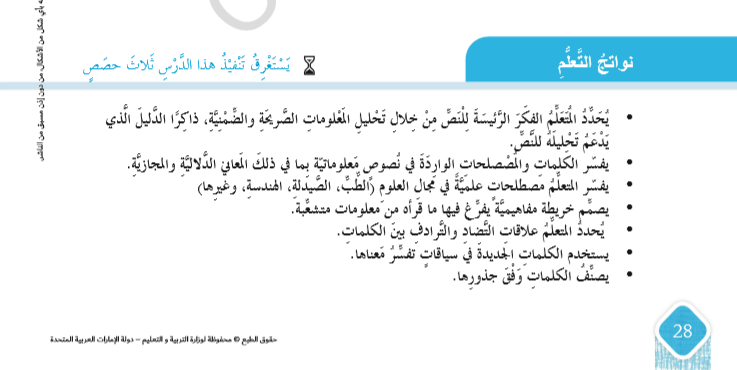 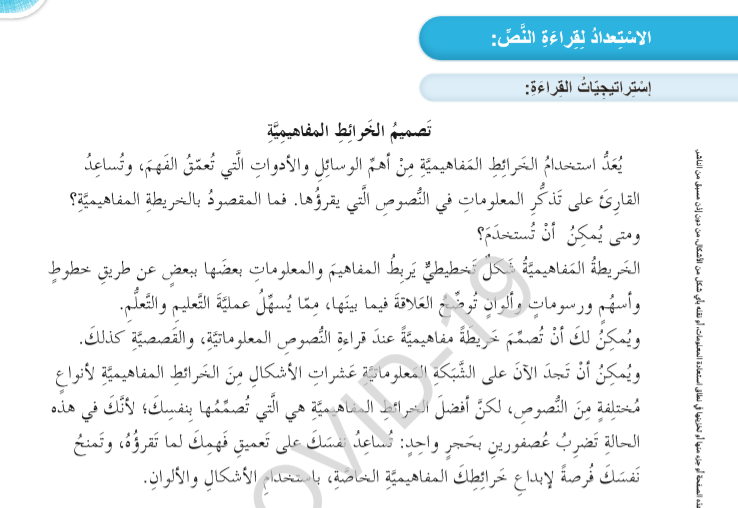 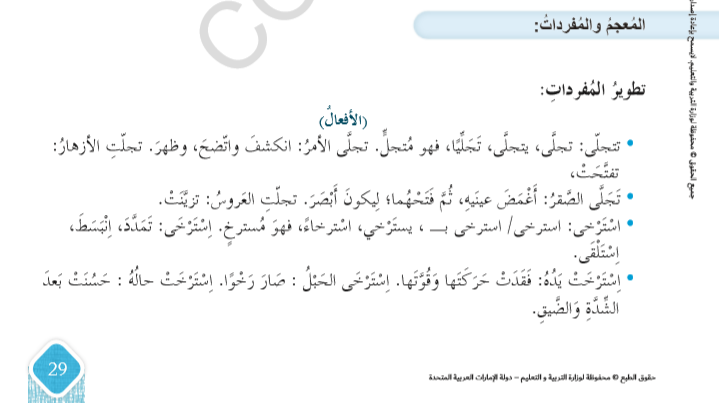 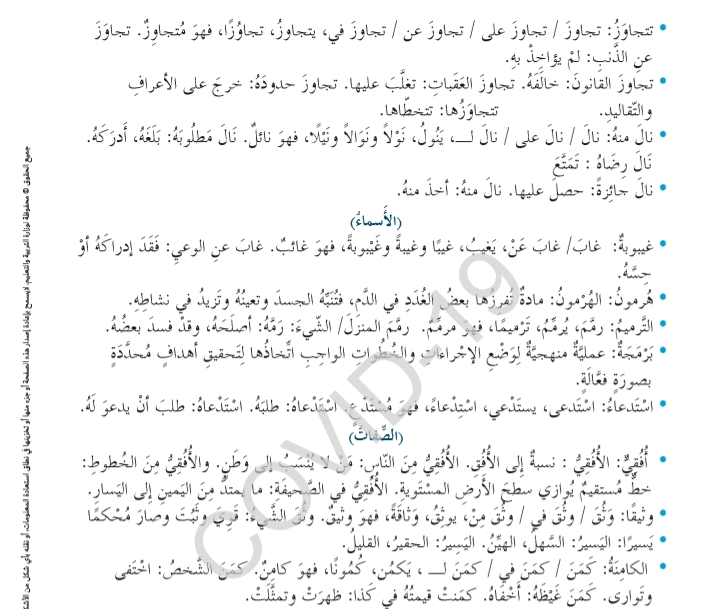 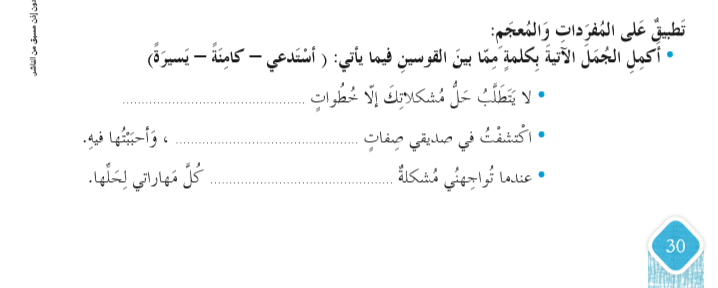 يسيرة
كامنة
أستدعي
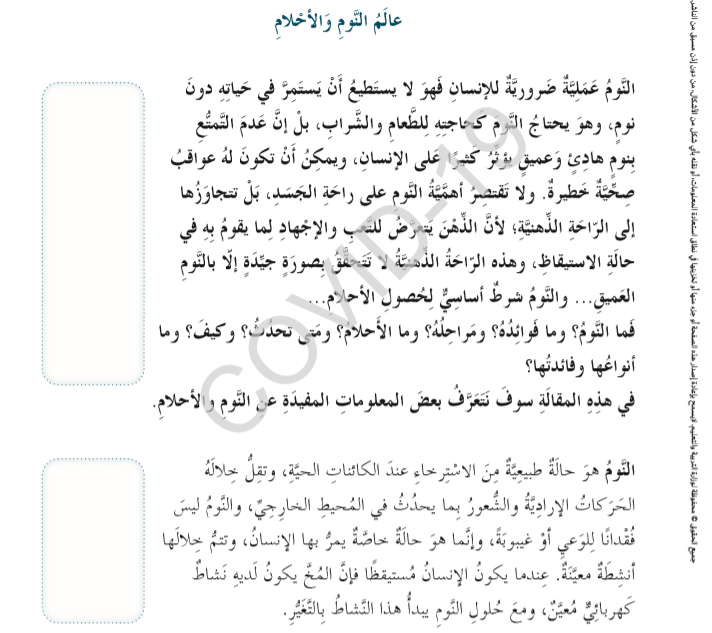 أهمية النوم
ماهية النوم
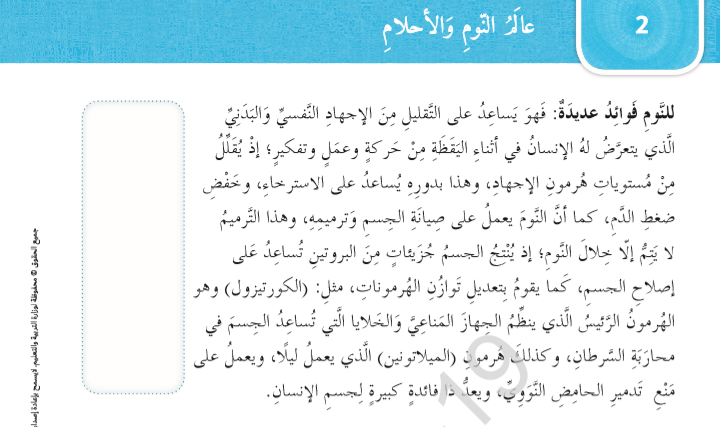 فوائد النوم
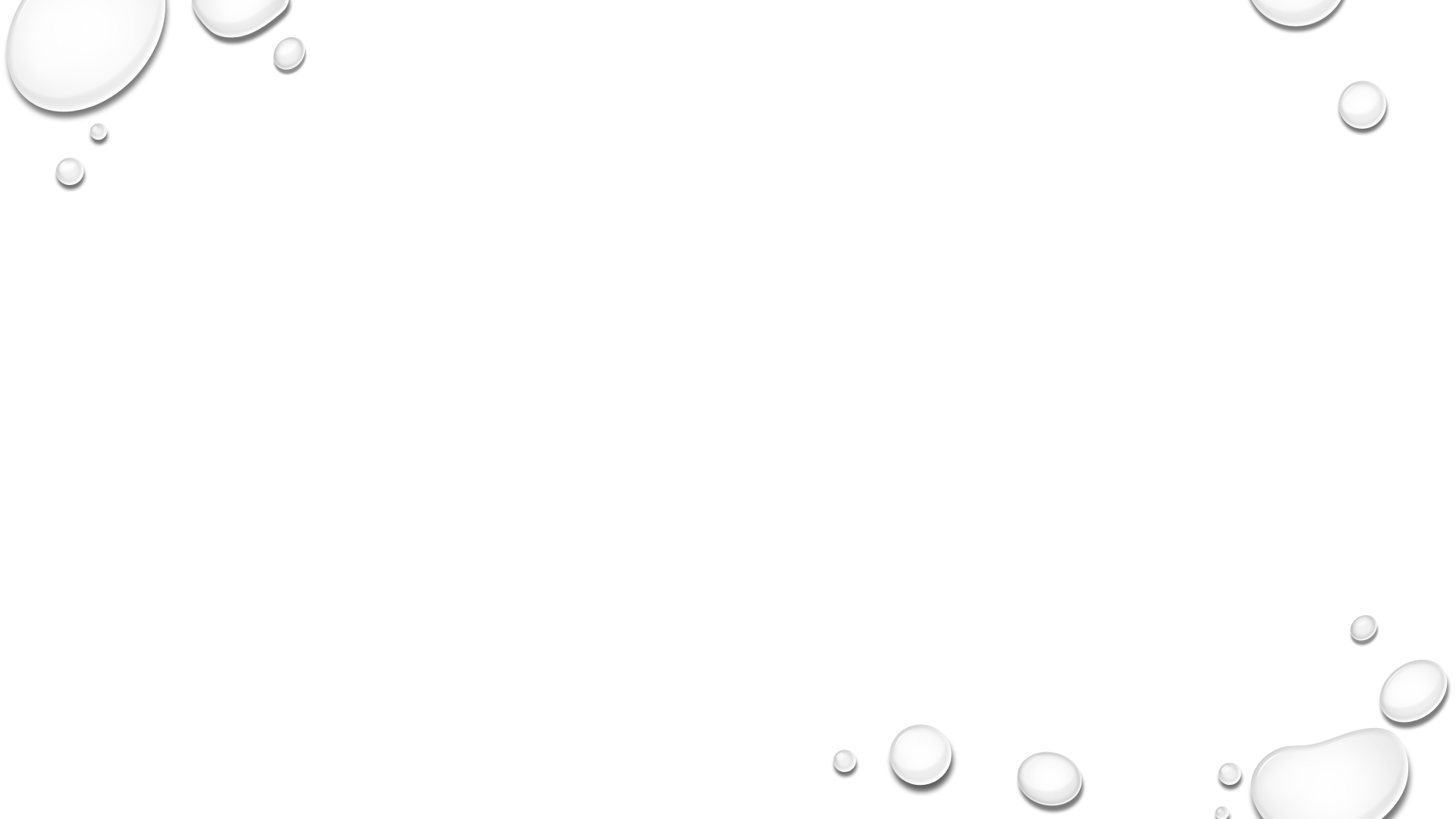 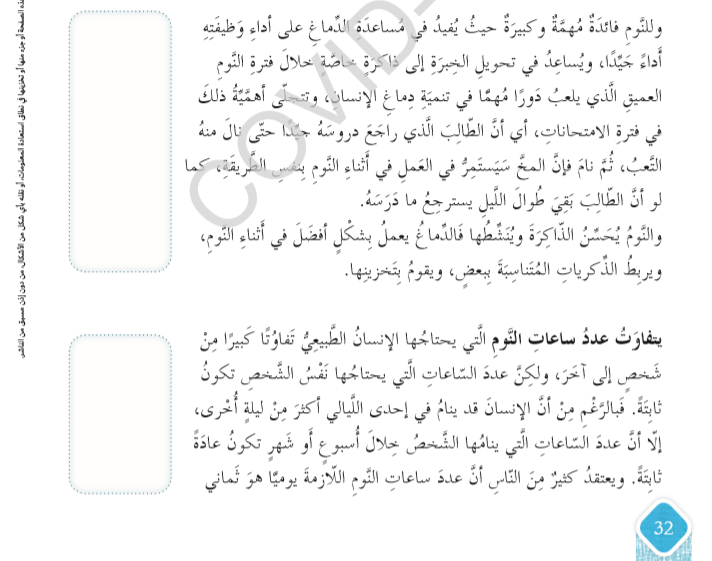 فوائد النوم
عدد ساعات النوم
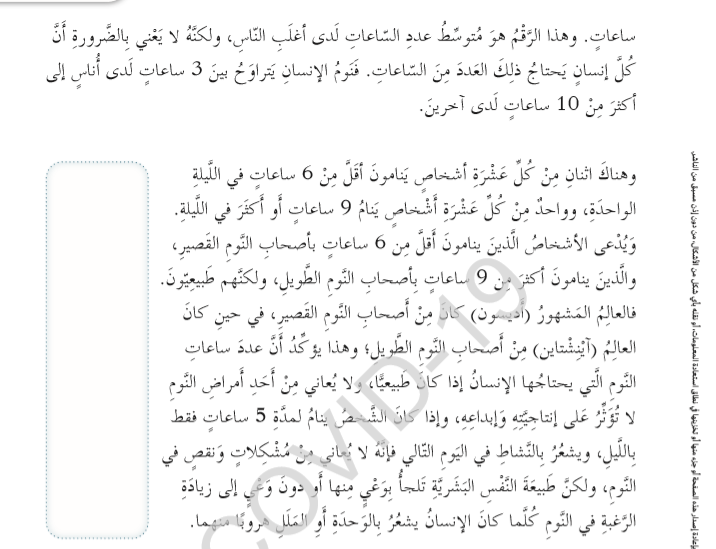 تفاوت عدد ساعات النوم
من شخص لآخر
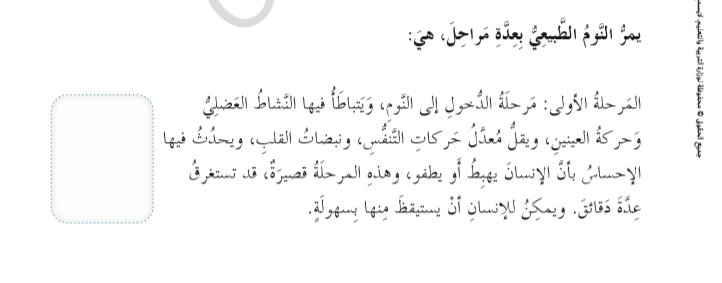 مرحلة الدخول في النوم
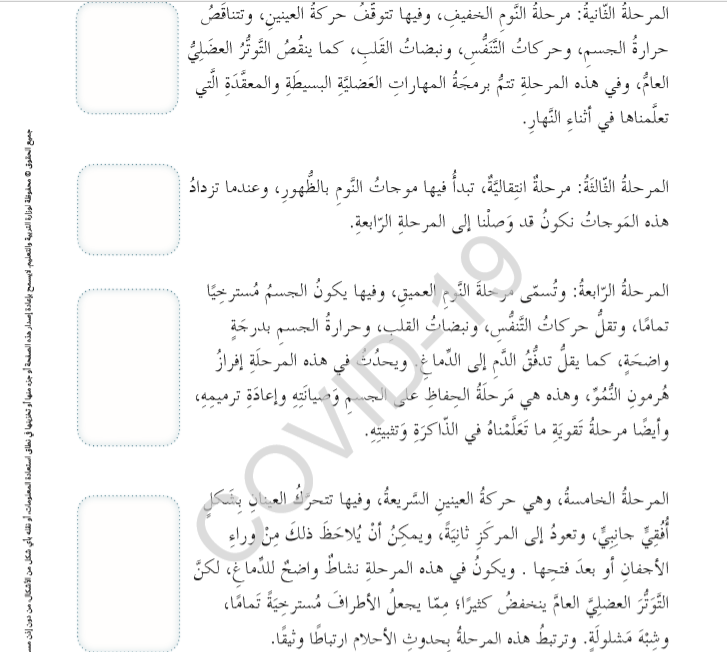 مرحلة النوم الخفيف
مرحلة انتقالية
مرحلة النوم العميق
مرحلة الأحلام
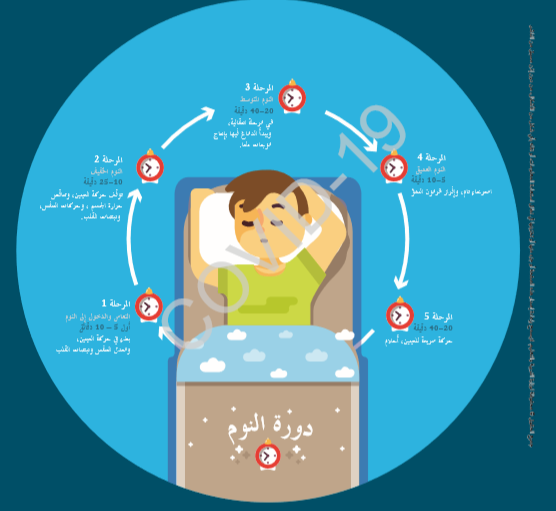 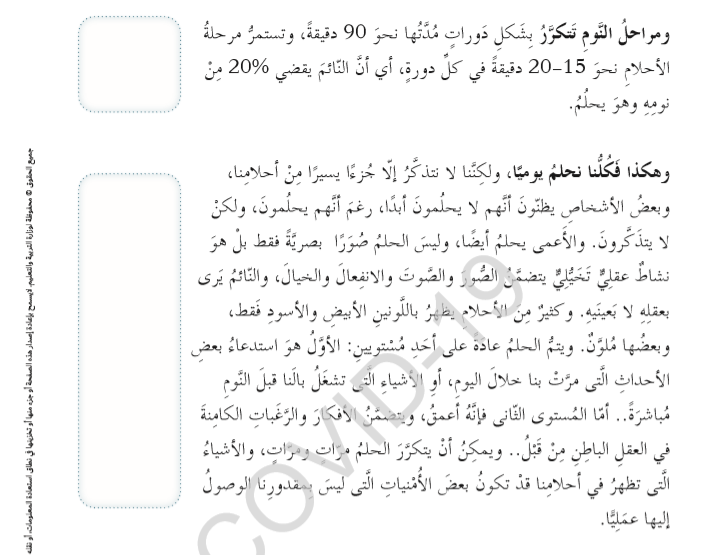 تكرار دورة النوم
الأحلام
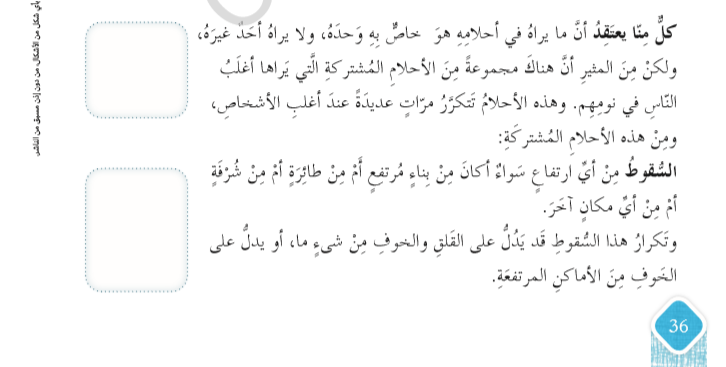 أحلام يراها الناس جميعا.
السقوط
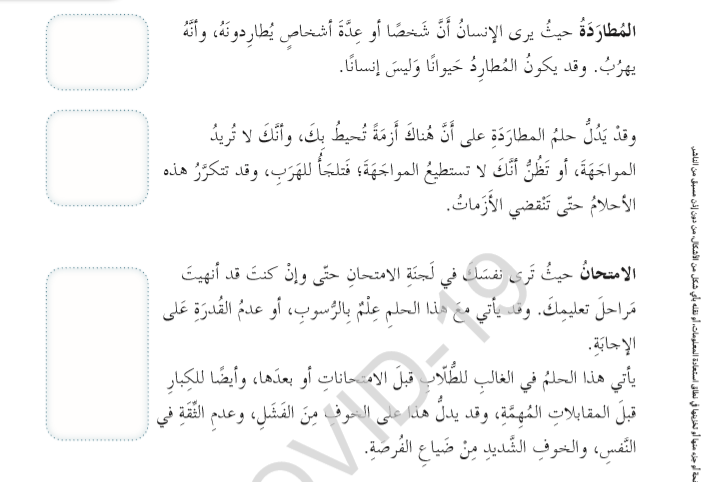 المطاردة
الامتحان
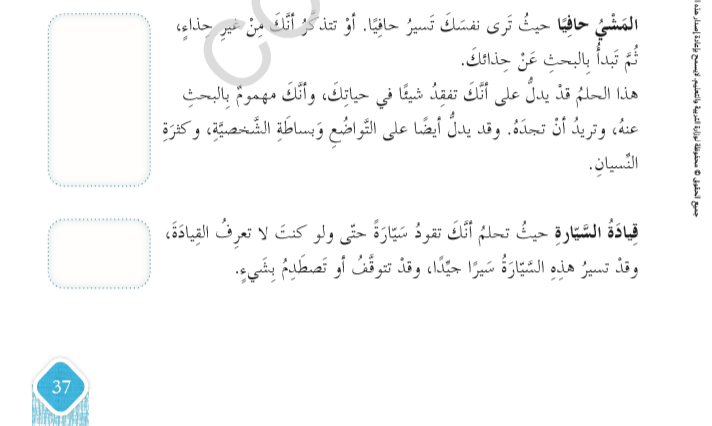 السير حافيا
القيادة
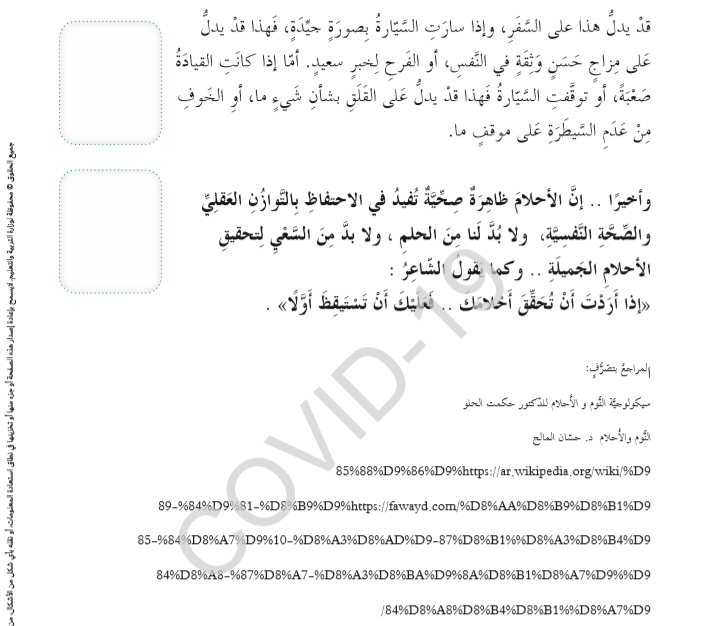 الخاتمة
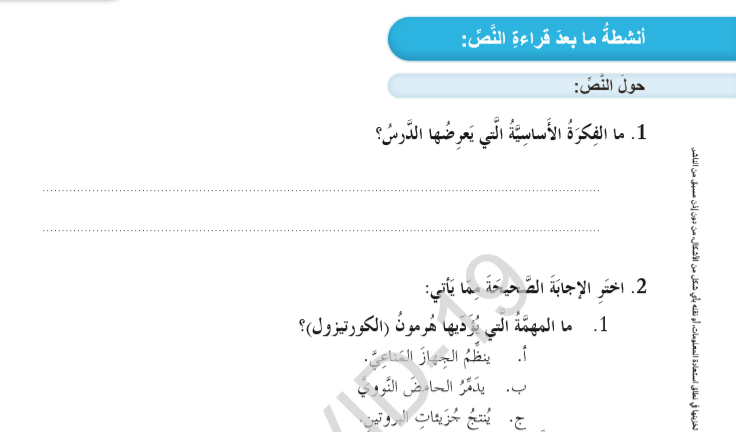 أهمية النوم والأحلام ودورهما في حياة الإنسان
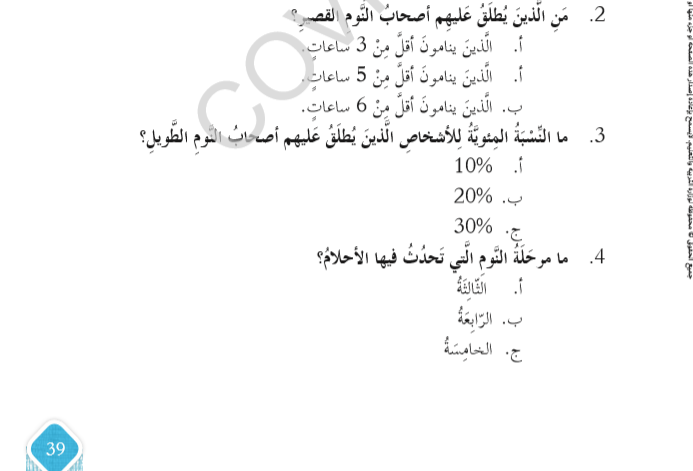 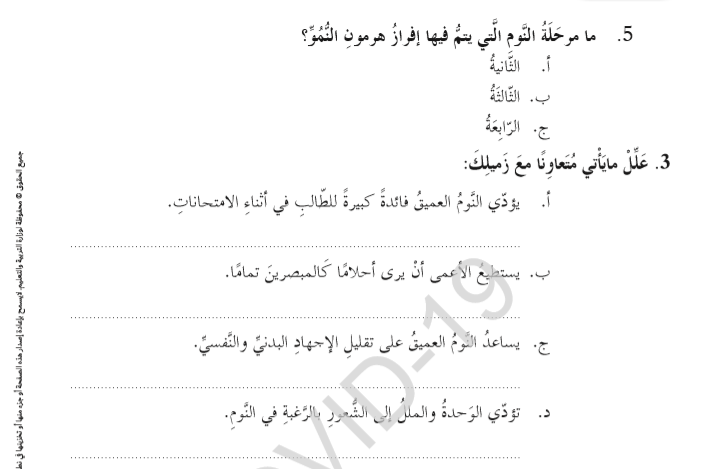 لأنه يلعب دوراً هاماً في تنمية الدماغ ويجعله يستذكر دروسه كما لو أنه مستيقظاً
لأن الحلم ليس صوراً بصرية فقط وإنما هو نشاط عقلي تخيلي
لأن الجسم يكون مسترخياً تماماً ، وتقل حركات التنفس ونبضات القلب فيقل التوتر
هروباً منهما حتى لا يشعر الإنسان بهما
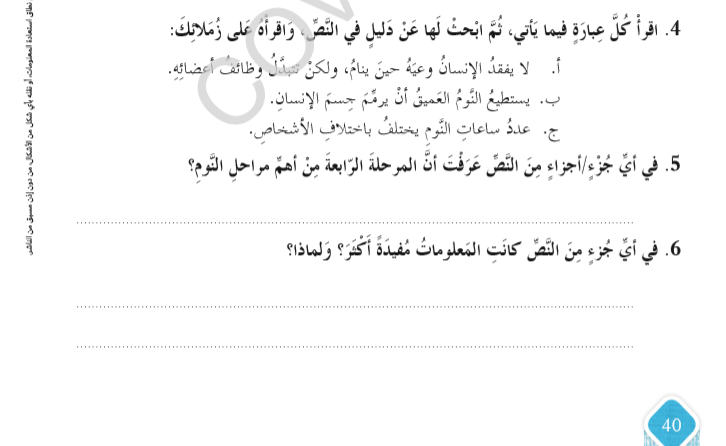 الجزء الخاص بمراحل النوم الطبيعي
الجزء الخاص بالأحلام المتكررة ؛ لأنه من المؤكد أننا جميعاً تعرضنا لمثل هذه الأحلام
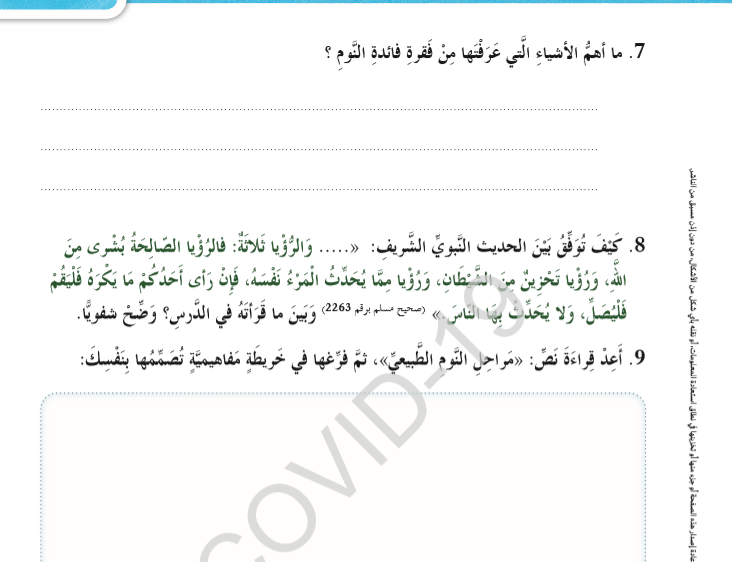 1- يقلل ضغط الدم
2- يعمل على صيانة الجسم وترميمه
3- يعمل على توازن الهرمونات داخل الجسم
متروك
للطالب
نشاط لا صفي
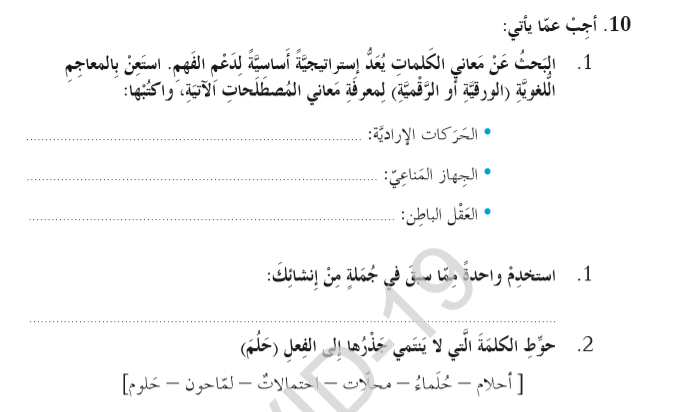 حركات يقوم بها الكائن الحي مرتبطة بشعوره وإراداته
منظومة من العمليات الحيوية التي تقوم بها أعضاء وخلايا داخل الجسم لحمايته
مجموعة من العناصر التي تتألف منها الشخصية بعضها قد يعيه الفرد والبعض الآخر يبقى بعيداً عن الوعي
يتأثر الفرد في أحلامه بما يفكر فيه عقله الباطن
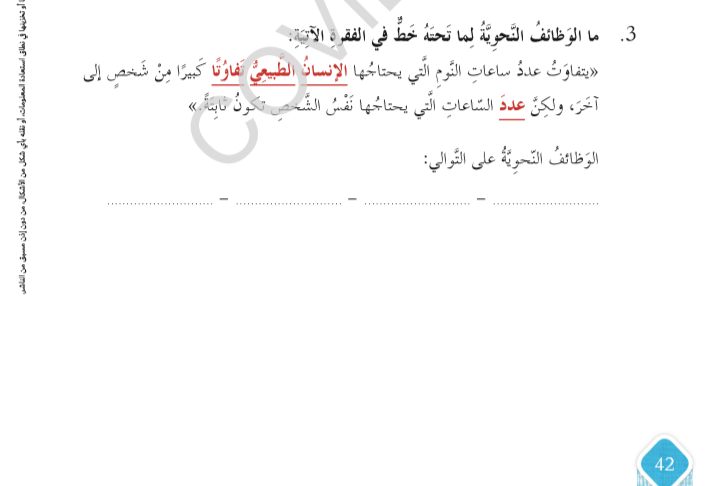 اسم لكنّ منصوب
مفعول مطلق
فاعل مرفوع
نعت مرفوع
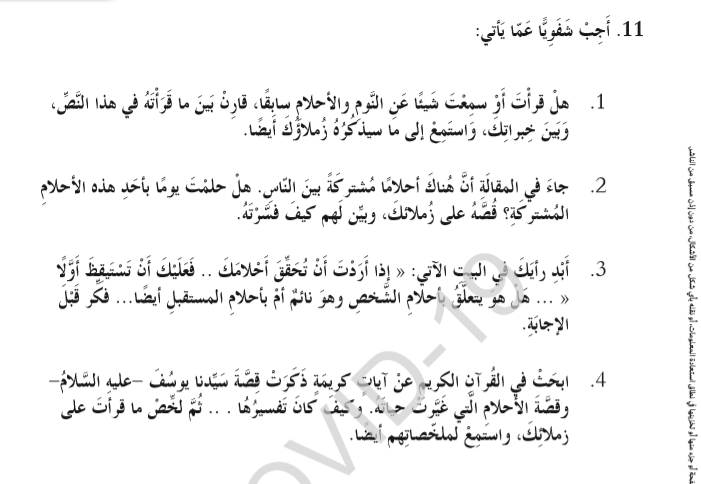 أنشطة لا صفية